Chapter 1Global Politics Matters
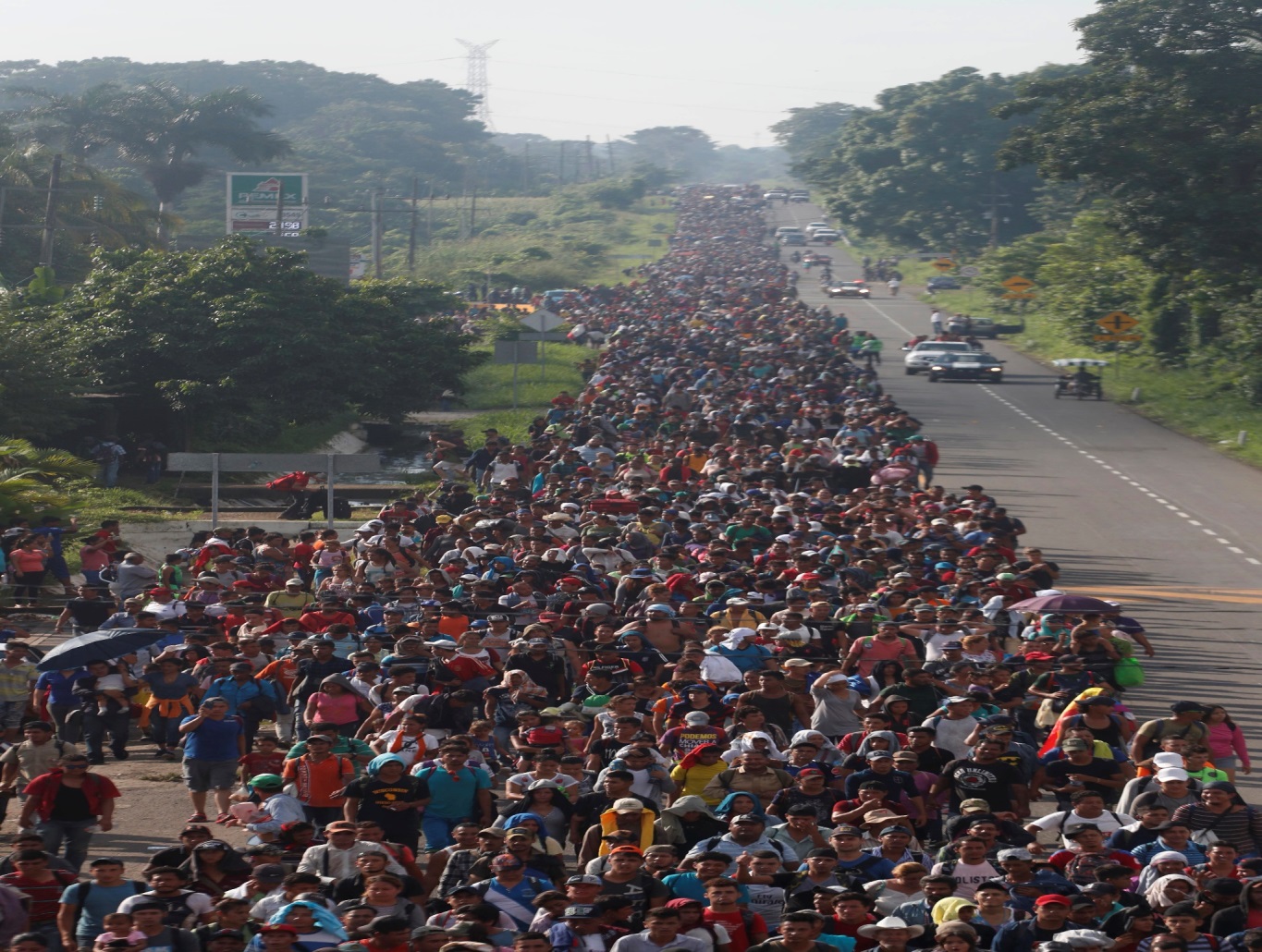 Chapter 1Global Politics Matters Topics
Why Global Politics Matters
Global Politics
Grappling with Global Complexity
Chapter 1Learning Objectives
1.1 Discuss the ways that global politics directly and indirectly affects you and your world.

1.2 Discuss the complexity of global politics within the context of history and the changing types and roles of global actors.  Theory will help shape that discussion throughout this book
Why Global Politics Matters 1 of 7
Global challenges impact your life and your local community.
The history, theories, and practices of global politics.
Why Global Politics Matters 2 of 7
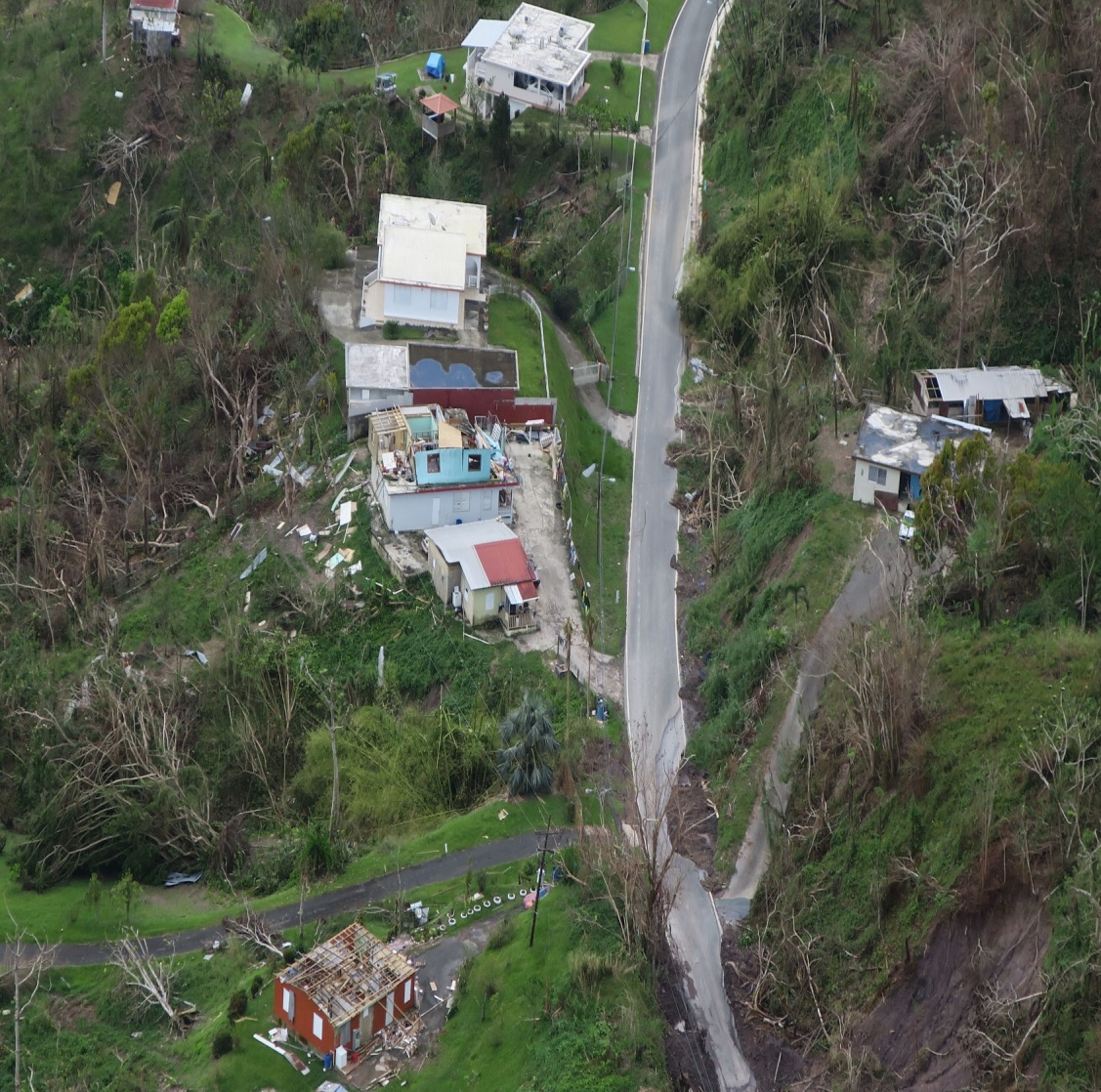 2017 Hurricane Irma and Maria cost Puerto Rican about $139

 Damages to property,  infrastructure, social services etc.
Why Global Politics Matters 3 of 7
Global economic issues often affect national affairs
The 2015 Canadian election

The 2016 Brexit vote in the United Kingdom

The 2016 U.S. presidential election

The 2018 election of Jair Bolsonaro in Brazil
[Speaker Notes: Indeed, the interconnections between national and global affairs are so close that many social scientists now use the term intermestic to symbolize the intersection of international and domestic concerns.]
Why Global Politics Matters 4 of 7
Global Politics and Climate Change  
2018 UN report; 0.5°C of warm could expose tens of millions
Life-threatening heat waves, water shortages, and coastal flooding
Impact physical environment for e.g. air quality, drinking water, food
Why Global Politics Matters 5 of 7
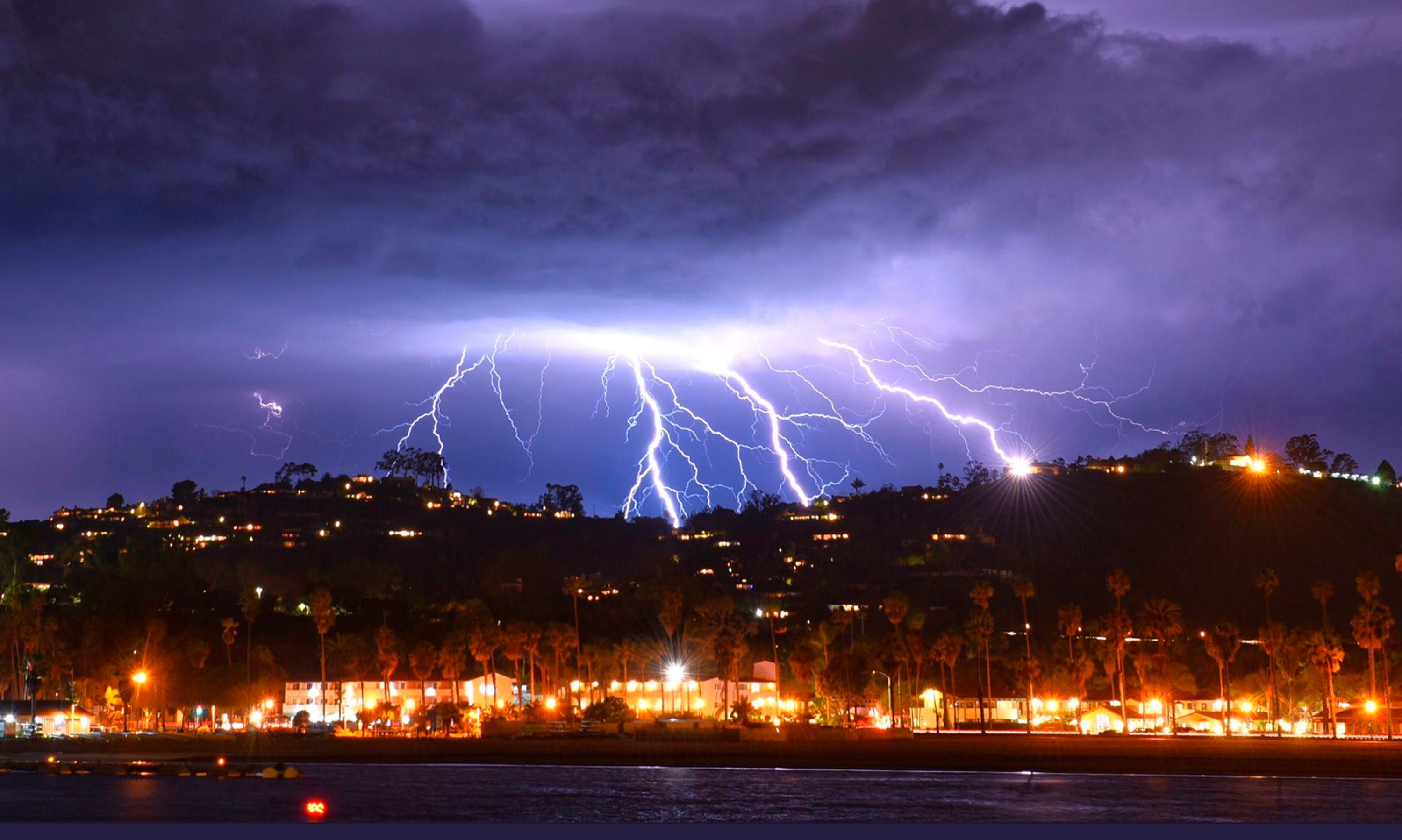 [Speaker Notes: California coastal flooding, rains or fires]
Why Global Politics Matters 6 of 7
Global Politics affects your personal security 
Diseases and potential violence are high-value, low-probability problems
The 2015 Iran nuclear deal is an example of a high-value, low-probability challenge
Individually and collectively problems
[Speaker Notes: High-value, low-probability problems, they are unlikely to occur. If they do will be extremely serious]
Why Global Politics Matters 7 of 7
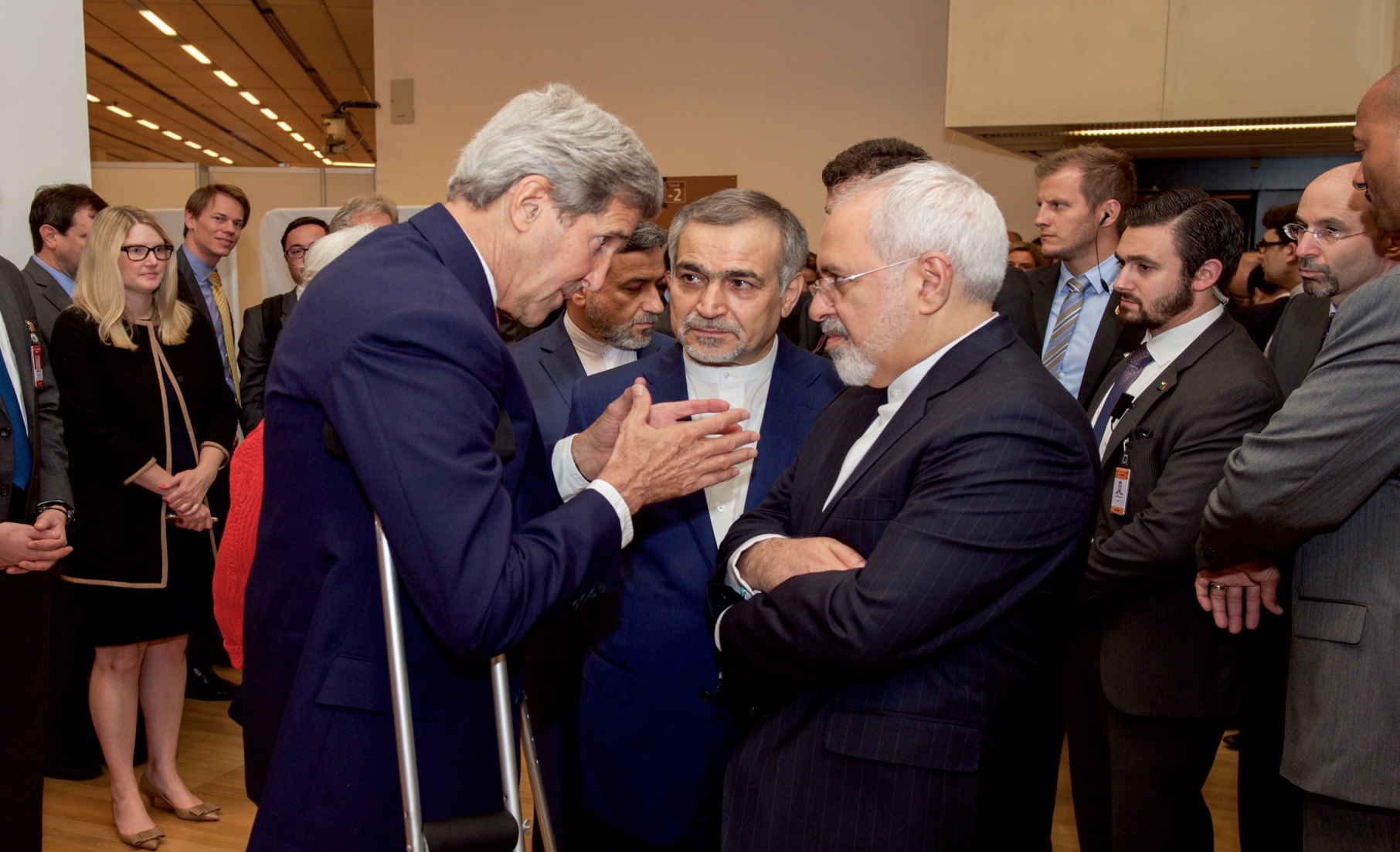 [Speaker Notes: Photo depicts Iran nuclear deal]
Grappling with Global Complexity 1 of 16
Less support for U.S. military action in Iraq and Afghanistan 2000s compared to 1990s

Globally commitment to environmental sustainability but fail to deliver 

impossible to get consensus on economic policies
Grappling with Global Complexity 2 of 16
The Study of Global Politics
Topics of IR dates back millennium in ancient India and biblical times

Focus on modern IR oriented to the responses to World War I

The study of global politics evolves and grow
[Speaker Notes: 1. The study of global politics has continued to evolve and grow into an interdisciplinary field of academic inquiry.
a) the International Studies Association (ISA; www.isanet.org), a leading forum of the study of global affairs. 
b) Special study sections on diplomatic studies, feminist theory, global health, history, technology, communication, law, sociology, economics, demography and geography, religion, and more. 
2. The first Chair in the field of IR was established at the University of Wales, Aberystwyth, in 1919]
Grappling with Global Complexity 3 of 16
The Study of Global Politics
The current actors in global affairs are constantly changing 
Term global better capture the scope of global interactions
The term better captures the multifaceted process of Globalization
[Speaker Notes: 1. Why not choose international relations, global relations, or global affairs in the title instead of Politics?
a) Part of the reason the authors educational grounds are rooted in political science (PhD). 
b) Part of it has to do with what classes will find this book helpful.
c) The linguistic conventions that still keep most academic study tied to disciplines. 
d) It has a lot to do with the desire to keep the question of power a central theme of the book.]
Grappling with Global Complexity 4 of 16
Global Actors
Most actors in global politics are organizations
States or countries Primary types of organizational actors 
Sovereignty central organizing principle of all states
Lack of central governing authority is anarchy
States engage in the global system in different and asymmetrical ways.
[Speaker Notes: 2.	There are almost 200 states in the global community.
3.	Some states are more involve in global politics than others because of their power, history, geographic location etc]
Grappling with Global Complexity 5 of 16
Global Actors
International Organizations
Actors that are surrounded on a particular issue
about 300 prominent (IGOs)
Lack of central governing authority is anarchy
NGOs; formal, legal entities distinct from the state
MNCs; are private enterprises
Grappling with Global Complexity 6 of 16
Global Actors
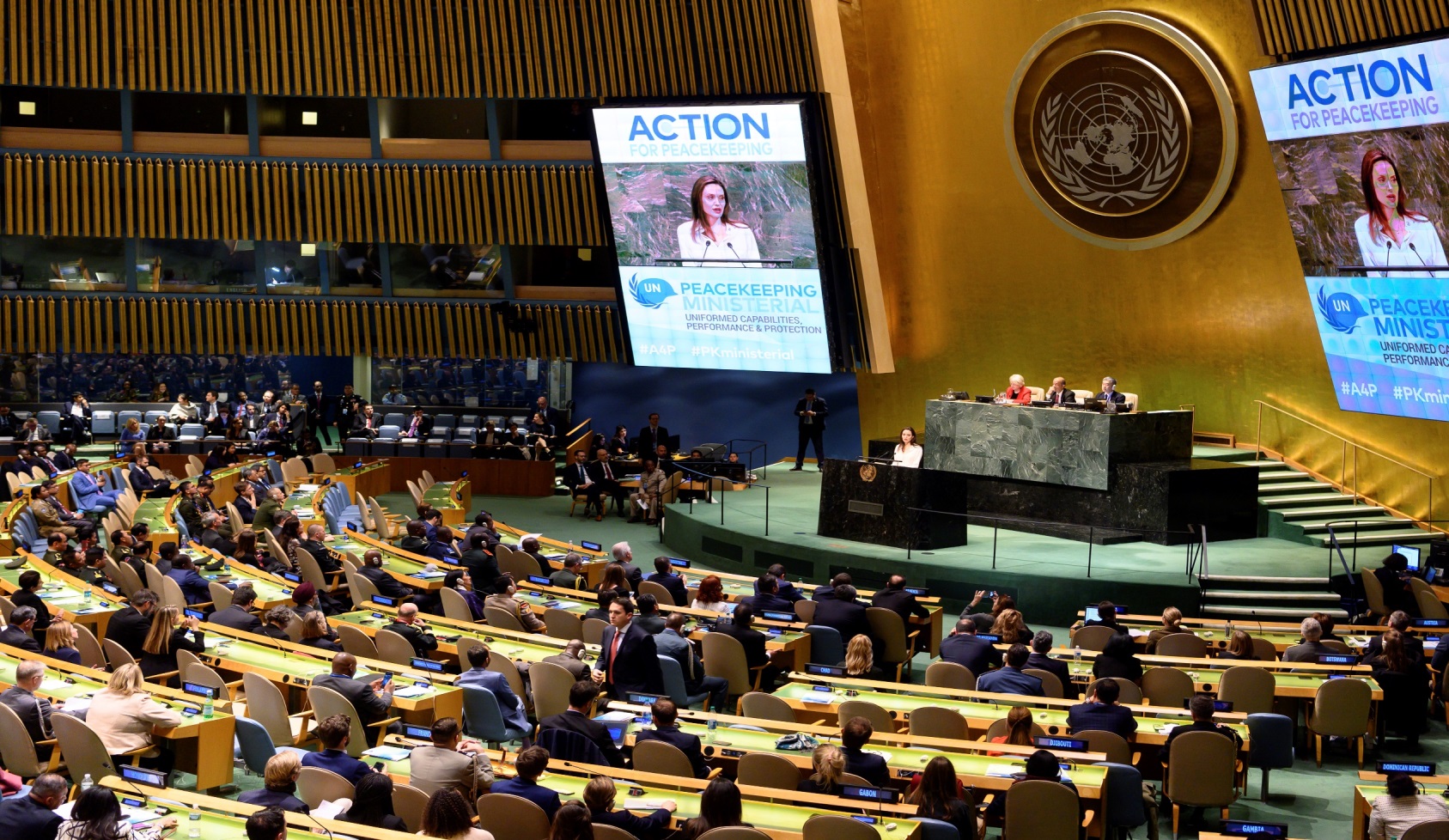 [Speaker Notes: UN General Assembly and Equal Representation]
Grappling with Global Complexity 7 of 16
Global Actors
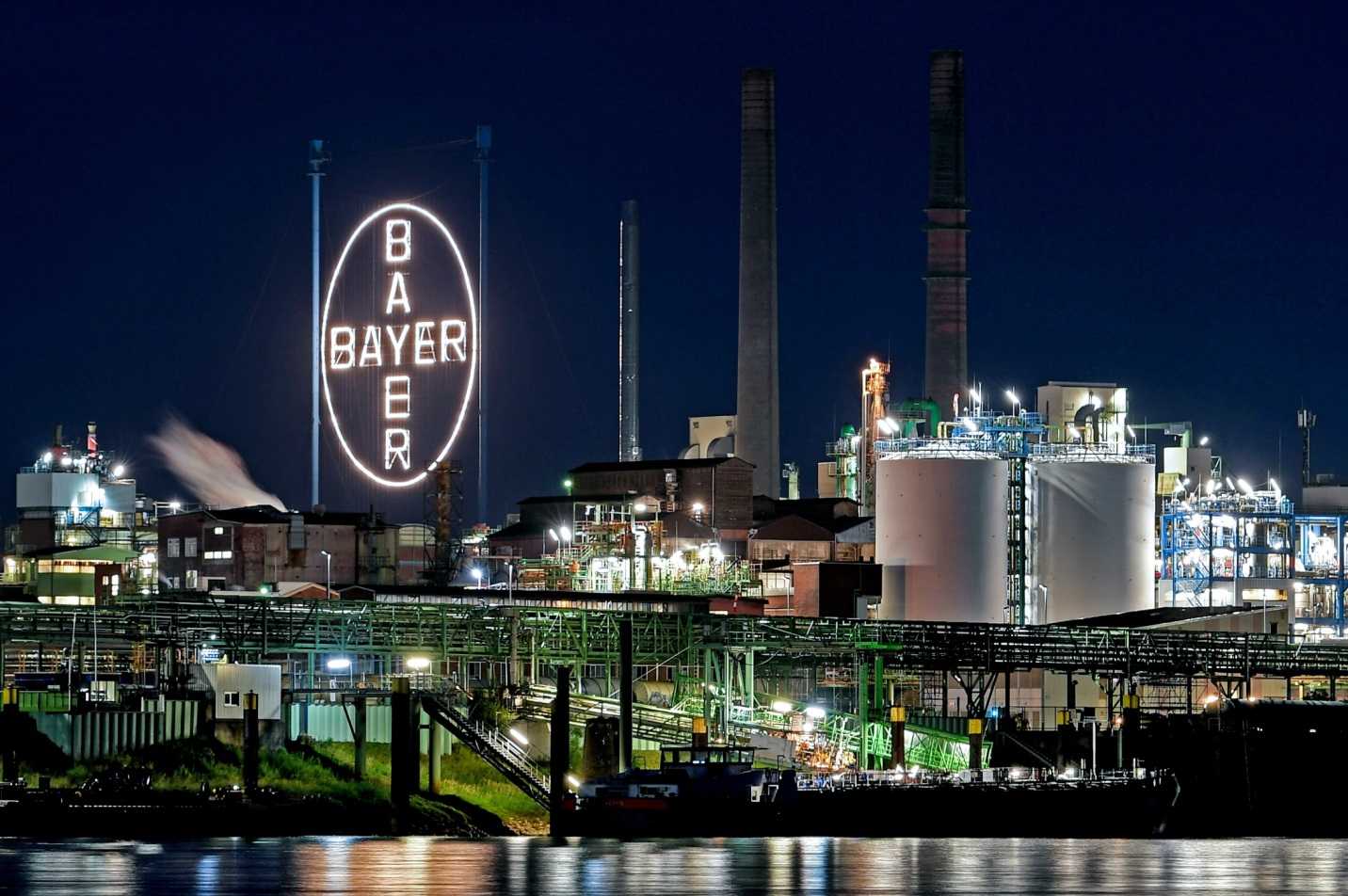 [Speaker Notes: Multinational corporation; Monsanto agribusiness]
Grappling with Global Complexity 8 of 16
Global History in Context
Leaders and communities must learn from the past

History provides details on critical events

 History help foster generalizations
Grappling with Global Complexity 9 of 16
Global History in Context
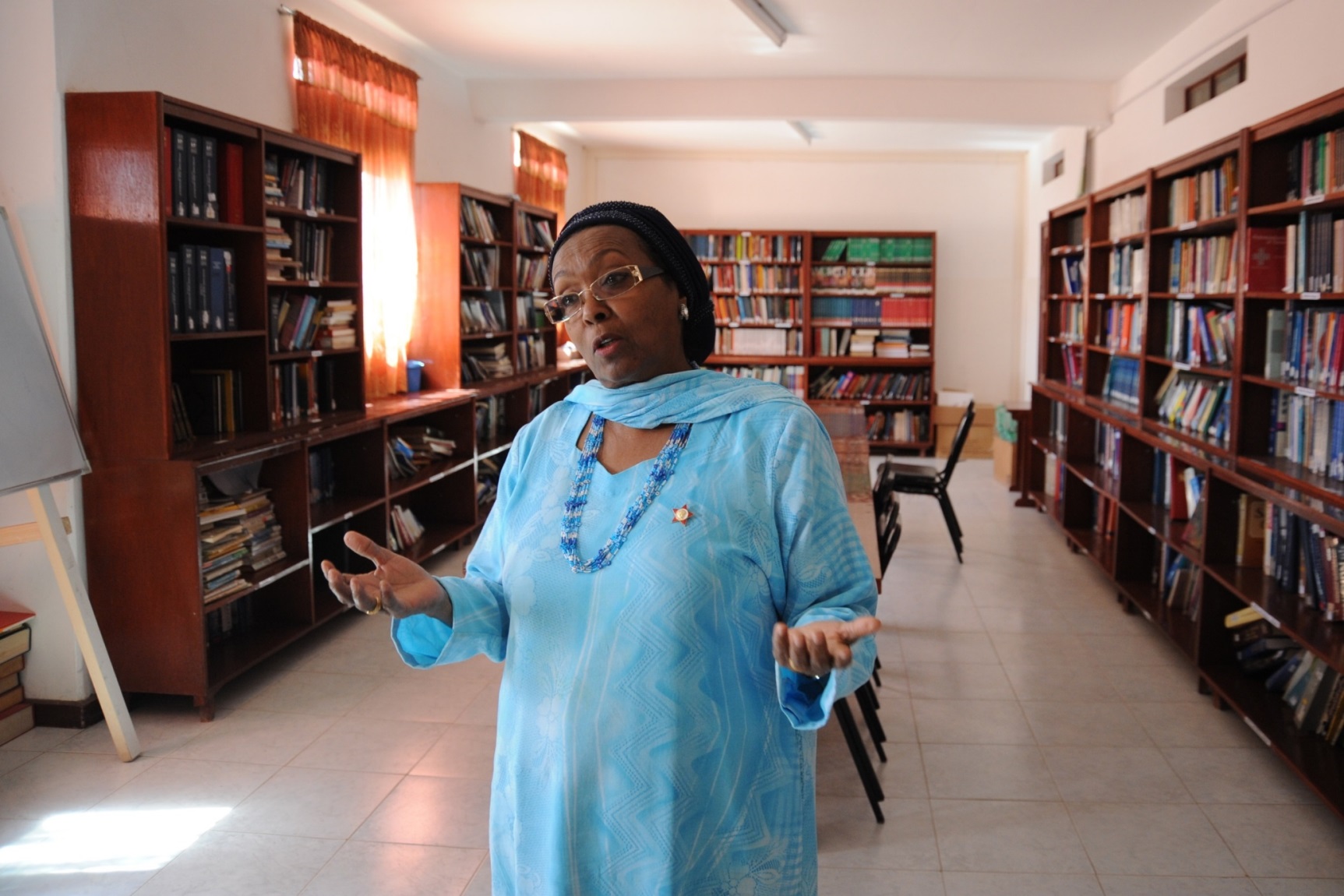 [Speaker Notes: Edna Adan, a Somalian woman who built Somalia’s first maternity hospital]
Grappling with Global Complexity 10 of 16
Global History in Context
The Peace of Westphalia of 1648
Sovereignty to most small states in Europe
Ending the ruling Holy Roman Empire 
Monarchs were able to decide their domestic policies 	
States became the primary actors post-Westphalian
States are still the most dominant actors
Grappling with Global Complexity 11 of 16
Global History in Context
The dominance of states in IR theory 
Realism; state as the main actor in global affairs
Realism; polarity or concentration of power
Cold War; bipolar system 
 Multipolar system characterized in the 1990s 
Realism’s dominance began to breakdown early 20th
Grappling with Global Complexity 12 of 16
Global History in Context
The dominance of states in IR theory 
 IR early 20th ; economic issues and non-state actors 
Imperial Western collapsed post World War II
The Global North – Global South Divide continues 
North and South Korea still at Korean War 
Globalization has empowered non-state actors
Grappling with Global Complexity 13 of 16
Global History in Context
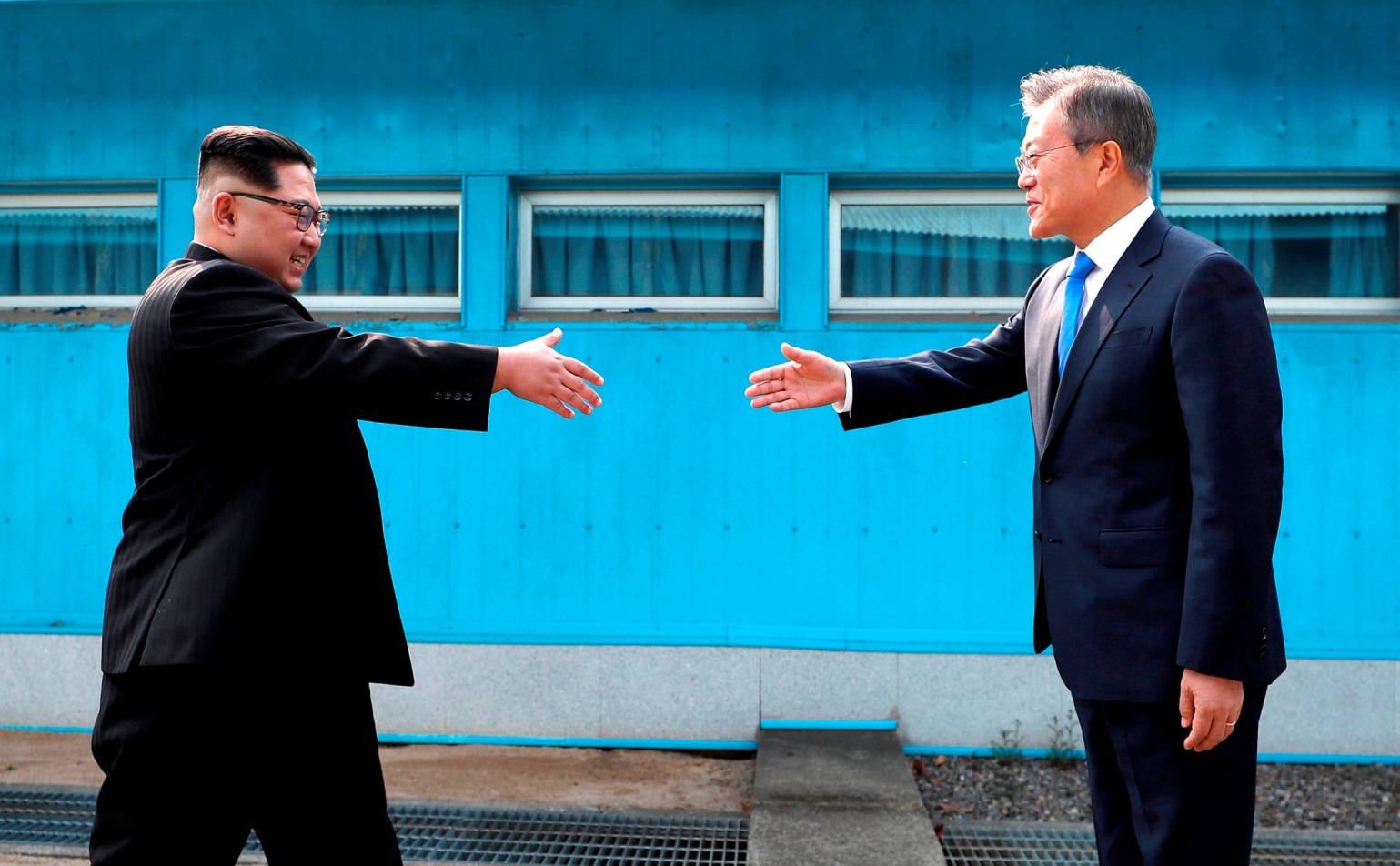 Grappling with Global Complexity 14 of 16
Interpreting Global Politics
Traditionally, global politics has been tumultuous and often violent
2017 report Global Peace Index; world is more peaceful 
 Traditional conceptions of analyzing global politics are not as they once were in academia or in policy
Grappling with Global Complexity 15 of 16
Interpreting Global Politics
[Speaker Notes: Table suggest growing complexity in the global system, and there is tangible evidence of this trend. First, the evolving trajectories in global politics reflect how we interact as individuals inside our own countries]
Grappling with Global Complexity 16 of 16
Interpreting Global Politics
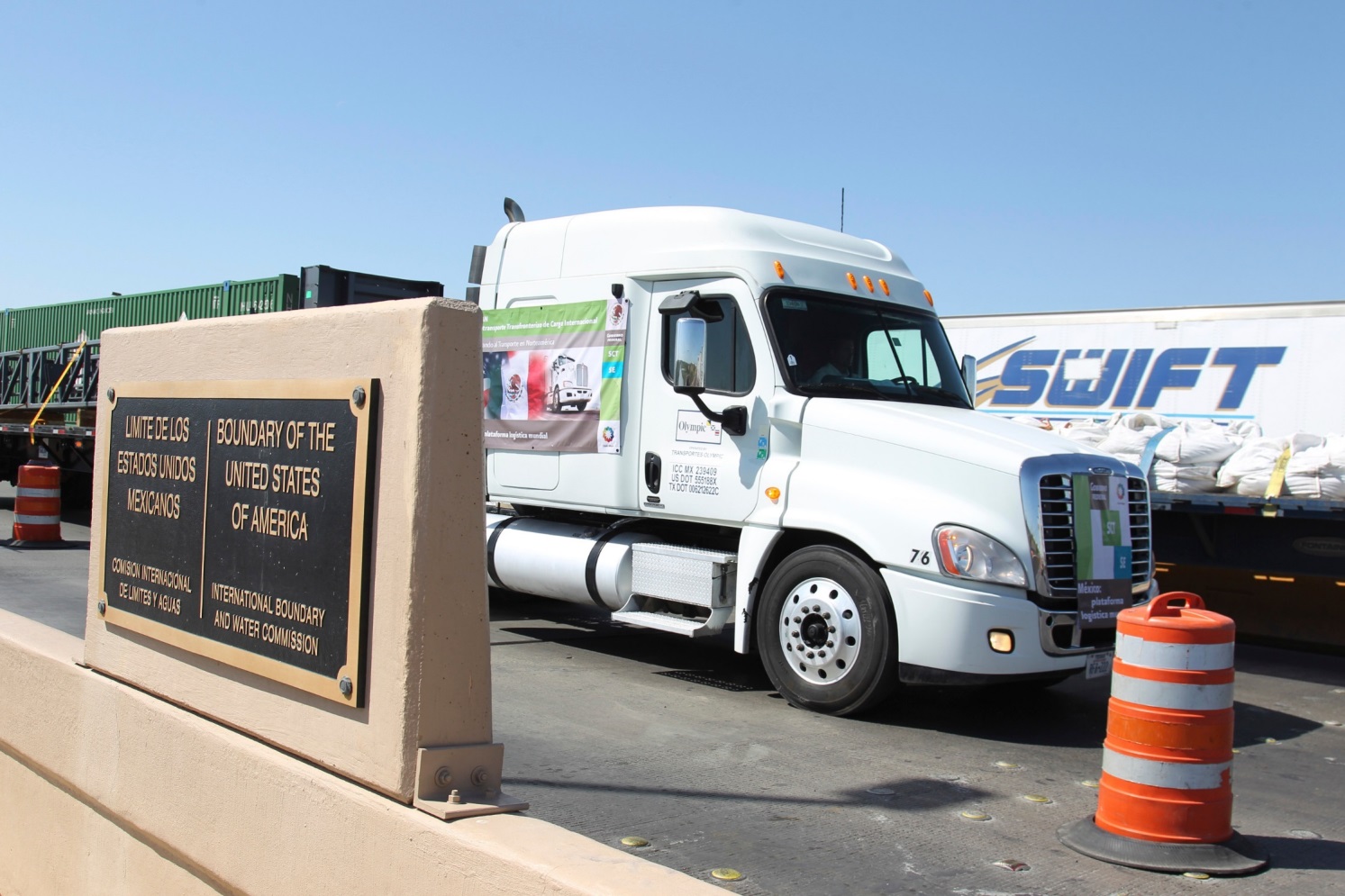 [Speaker Notes: flow of goods; trucks at US-Mex border]
Thinking Theoretically 1 of
Tools for Studying Global Politics
Understanding world allows us to make sense of what is going on

Several theoretical perspectives 

 The on-going Brexit situation; UK and EU conflicted  history
Thinking Theoretically 1 of
Tools for Studying Global Politics
Draw on history and theory to help think critically about the world

Theory allows us to describe, explain, and even predict phenomena

Theory helps build knowledge
Thinking Theoretically 1 of
Tools for Studying Global Politics
Five different theoretical perspectives

Realism and Liberalism (the dominant theories)

World Systems, Feminism, and Constructivism (provoking challenges to their dominant theories)
Thinking Theoretically 1 of
Tools for Studying Global Politics
Each theory has numerous variations
Realists do not necessarily see things as they “really” are
liberal” here with left-of-center political parties in American domestic politics.
No theories discussed are truly comprehensive
Liberal are not left-of-center political parties in U.S.
Liberalism is more closely tied to the writing of 18th and 19th
Chapter 1Review of Learning Objectives
1.1 Discuss the ways that global politics directly and indirectly affects you and your world.

1.2 Discuss the complexity of global politics within the context of history and the changing types and roles of global actors.  Theory will help shape that discussion throughout this book